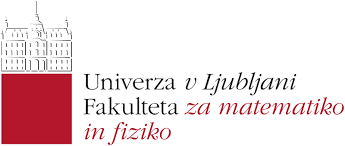 PREDSTAVITEV TEM ZA MAGISTRSKA DELA V SODELOVANJU Z GOSPODARSTVOM
Srečanje z gospodarstvom na OM FMF,
MFP, 11. maja 2022

PROF. DR. Tomaž Košir
OKVIRNI PROGRAM DOGODKA
15.15 – 15.20 Uvod (Tomaž Košir)

15.20 – 15.40 Adacta (Lucia Josić Jazbinšek, Marko Sumina, Goran Šiška)

15.40 – 16.00 Deloitte (Luka Hrobat, Uroš Kovač, Sara Lupo)

16:00 – 16:20 Endava (Maja Brajković, Boris Cergol) 

16.20 – 16.40 Zavarovalnica Triglav in Triglav, Zdravstvena zavarovalnica (Metoda Debeljak, Mateja Slapar, Božo Skok)

16.40 Zaključek skupnega programa in priložnost za mreženje ob pogostitvi.
PRIJAVE
Če se želite prijaviti za katero od predstavljenih tem, potem pošljite prijavo (življenjepis in motivacijsko pismo) po elektronski pošti na naslov tomaz.kosir@fmf.uni-lj.si. 

Prijave bomo v začetnem obdobju zbirali do petka 27. maja. 

Teme, ki ne bodo oddane, pa bodo na voljo tudi kasneje.